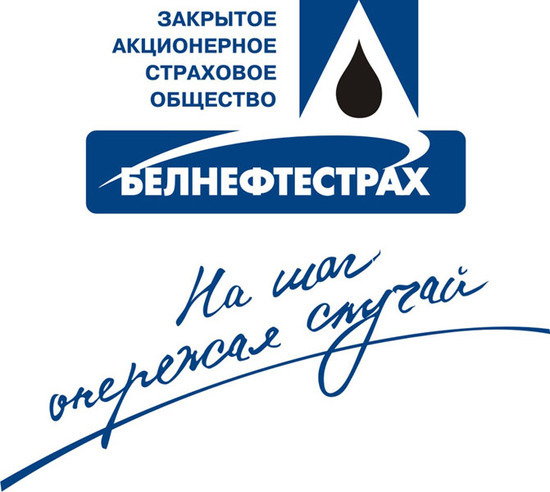 Закрытое акционерное страховое общество «Белнефтестрах» зарегистрировано в Государственном страховом надзоре при Министерстве финансов Республики Беларусь 12 сентября 1996г. под № 0001. Это стабильная страховая компания с лицензией более чем на 20 видов страховых услуг.
По состоянию на 01.05.2015г. уставный фонд компании "Белнефтестрах"  составляет 137 712 500 000 рублей, собственный капитал - 183 363 484 000 рублей. Более 50% акций в уставном фонде компании "Белнефтестрах" находятся в собственности Республики Беларусь.
В распоряжении клиентов более 30 видов добровольного и обязательного страхования, приоритетными направлениями бизнеса являются:
- страхование автомобилей и обязательное страхование гражданской ответственности водителей,   - страхование имущества юридических  и физических лиц,   - личное страхование,   - медицинское страхование,   - страхование разных видов ответственности.
Акционеры:•	Белорусский государственный концерн по нефти и химии «Белнефтехим»•	РУП «ПО «Белоруснефть»,•	ОАО «Нафтан»,•	ОАО «Гомельтранснефть Дружба»,•	ОАО «Полоцктранснефть Дружба».
В настоящее время ЗАСО «Белнефтестрах» имеет лицензию на осуществление следующих видов прямого страхования:
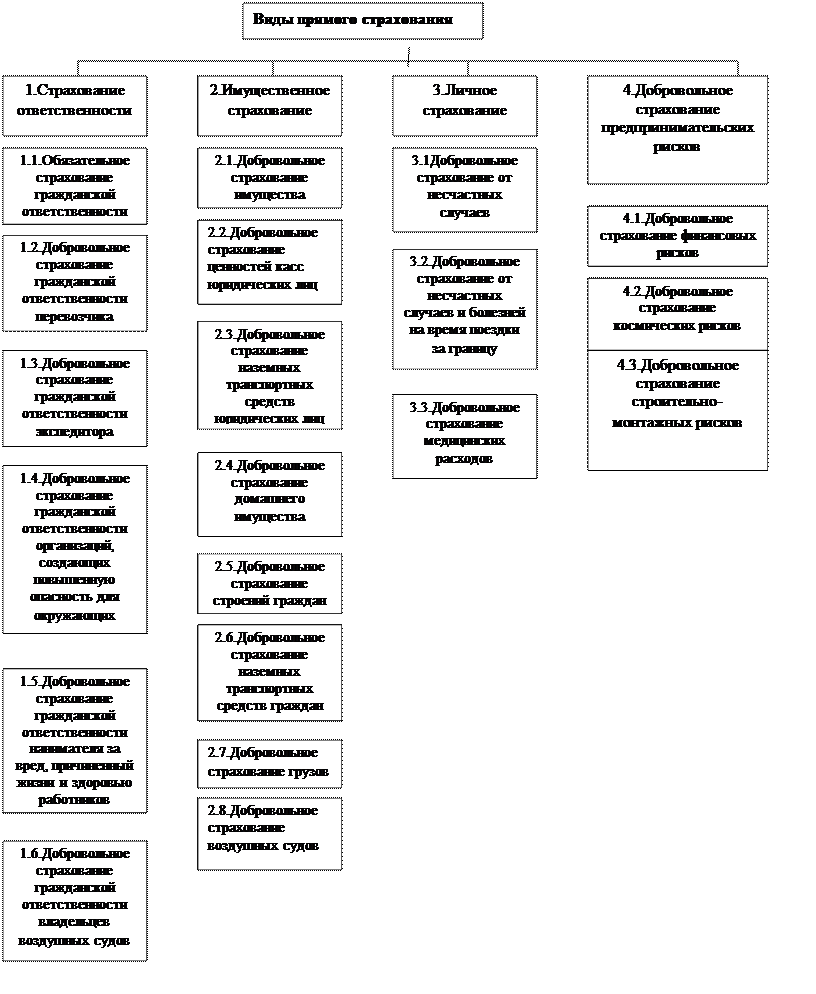 Сущность страхования в ЗАСО «Белнефтестрах» характеризуется рядом признаков, принципов и функций. К признакам относятся:
- наличие риска случайного характера и страха его проявления с соответствующими негативными последствиями;  - повторяемость и непредсказуемость рисковых событий;  - возможность оценки ущерба;  - солидарный характер раскладки ущерба между потенциальными страхователями;
- возникновение отношений между страхователями и страховщиками на основе договоров страхования, большая часть которых заключается при свободном волеизъявлении сторон, то есть на основе свободного выбора страхователями страховщика, объектов страхования и объема страховой защиты;  - возмездность ущерба за счет средств страховщика и в пределах страховой суммы по договору;
- юридическая защита договоров страхования;  - инверсия эксплуатационного цикла (опережение платы за страховую защиту по отношению к выплате страхового возмещения);  - регламентированность правоспособности страховщика механизмом регистрации и лицензирования со стороны государства;  - отсутствие ответственности государства по обязательствам страховщика;
- эквивалентность и замкнутость отношений страховщика и страхователя; возвратный характер взносов;  - перераспределение взносов для возмещения ущерба с течением времени;  - взаимосвязь количества заключаемых договоров по конкретному виду страхования с его страховым тарифом;  - необходимость обоснования страховых тарифов;
- ограничение спроса на страховую защиту с учетом финансовых возможностей страхователей;  - обеспечение прав страхователей на получение возмещения независимо от платежеспособности страховщика; - предоставление страховщикам возможности выбора условий страхования на основе общих законодательных норм с учетом специфики сферы страхования.
С экономической точки зрения страхование - это система экономических перераспределительных отношений, включающих:
- формирование страховой организацией страховых резервов за счет страховых взносов (премий);  - использование созданных резервов на возмещение ущерба при различных непредвиденных неблагоприятных явлениях, а также оказание помощи участникам страхования;  - пополнение страховых резервов за счет инвестиционной деятельности организации.
В организации размещают свои риски ряд страховых компаний Беларуси. В их числе Белгосстрах,     «Белэксимгарант», СО ЗАСО «Промтрансинвест», СООО «Белкоопстрах», ОАСО «B & B Insurance Co», ЗАСО «Бролли», ЗАСО «Таск», ЗАО «СК АльВеНа», ЗАСО «Купала», СББ ЗАСО «СлавПолис», ЗАСО «Кентавр», и другие.